DEPARTMENT OF ENVIRONMENTAL AFFAIRS
3rd QUARTER PERFORMANCE REPORT
2014/15
PROGRAMME 1 : ADMINISTRATION
PROGRAMME 1 : ADMINISTRATION
= On Target
= Work in progress
= Off target
= No
milestone
= Information not 
provided
PROGRAMME 1 : ADMINISTRATION
= On Target
= Work in progress
= Off target
= No
milestone
= Information not 
provided
PROGRAMME 1 : ADMINISTRATION
= On Target
= Work in progress
= Off target
= No
milestone
= Information not 
provided
PROGRAMME 1 : ADMINISTRATION
= On Target
= Work in progress
= Off target
= No
milestone
= Information not 
provided
PROGRAMME 1 : ADMINISTRATION
= On Target
= Work in progress
= Off target
= No
milestone
= Information not 
provided
PROGRAMME 1 : ADMINISTRATION
= On Target
= Work in progress
= Off target
= No
milestone
= Information not 
provided
PROGRAMME 1 : ADMINISTRATION
= On Target
= Work in progress
= Off target
= No
milestone
= Information not 
provided
PROGRAMME 1 : ADMINISTRATION
= On Target
= Work in progress
= Off target
= No
milestone
= Information not 
provided
PROGRAMME 1 : ADMINISTRATION
= On Target
= Work in progress
= Off target
= No
milestone
= Information not 
provided
SUMMARY OF PROGRAMME 1 Q3 PERFORMANCE
PROGRAMME 2: LEGAL AUTHORISATIONS AND COMPLIANCE INSPECTORATE
Legal Authorisations and Compliance Inspectorate
PROGRAMME 2: LEGAL, AUTHORISATIONS, COMPLIANCE AND ENFORCEMENT
= On Target
= Work in progress
= Off target
= No
milestone
= Information not 
provided
PROGRAMME 2 : LEGAL, AUTHORISATIONS, COMPLIANCE AND ENFORCEMENT
= On Target
= Work in progress
= Off target
= No
milestone
= Information not 
provided
SUMMARY OF PROGRAMME 2 Q3 PERFORMANCE
PROGRAMME 3: OCEANS AND COASTS
Oceans and Coasts
PROGRAMME 3 : OCEAN AND COASTS
= On Target
= Work in progress
= Off target
= No
milestone
= Information not 
provided
PROGRAMME 3: OCEAN AND COASTS
= On Target
= Work in progress
= Off target
= No
milestone
= Information not 
provided
PROGRAMME 3 : OCEAN AND COASTS
= On Target
= Work in progress
= Off target
= No
milestone
= Information not 
provided
PROGRAMME 3 : OCEAN AND COASTS
= On Target
= Work in progress
= Off target
= No
milestone
= Information not 
provided
SUMMARY OF PROGRAMME 3 Q3 PERFORMANCE
PROGRAMME 4: CLIMATE CHANGE AND AIR QUALITY
Climate Change and Air Quality
PROGRAMME 4 : CLIMATE CHANGE AND AIR QUALITY
= On Target
= Work in progress
= Off target
= No
milestone
= Information not 
provided
PROGRAMME 4: CLIMATE CHANGE AND AIR QUALITY
= On Target
= Work in progress
= Off target
= No
milestone
= Information not 
provided
PROGRAMME 4 : CLIMATE CHANGE AND AIR QUALITY
= On Target
= Work in progress
= Off target
= No
milestone
= Information not 
provided
SUMMARY OF PROGRAMME 4 Q3 PERFORMANCE
PROGRAMME 5:  BIODIVERSITY AND CONSERVATION
Biodiversity and Conservation
PROGRAMME 5: BIODIVERSITY AND CONSERVATION
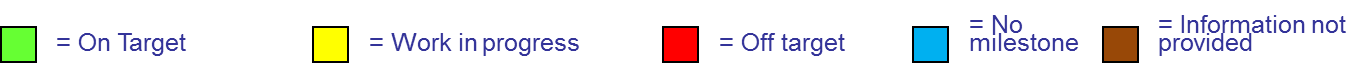 PROGRAMME 5 : BIODIVERSITY AND CONSERVATION
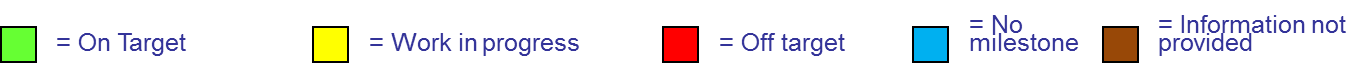 PROGRAMME 5 : BIODIVERSITY AND CONSERVATION
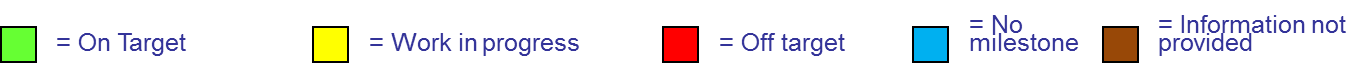 PROGRAMME 5: BIODIVERSITY AND CONSERVATION
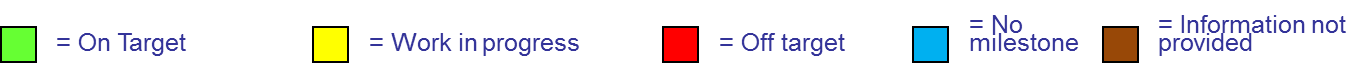 PROGRAMME 5 : BIODIVERSITY AND CONSERVATION
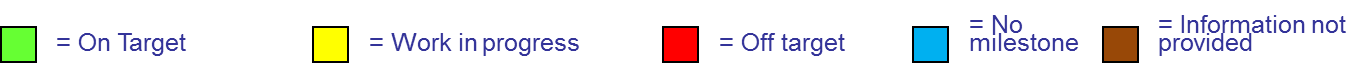 PROGRAMME 5 : BIODIVERSITY AND CONSERVATION
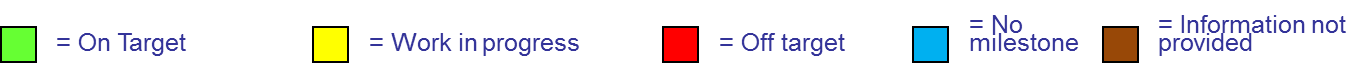 SUMMARY OF PROGRAMME 5 Q3 PERFORMANCE
PROGRAMME 6: ENVIRONMENTAL PROGRAMMES
Environmental Programmes
PROGRAMME 6: ENVIRONMENTAL PROGRAMMES
= On Target
= Work in progress
= Off target
= No
milestone
= Information not 
provided
PROGRAMME 6 : ENVIRONMENTAL PROGRAMMES
= On Target
= Work in progress
= Off target
= No
milestone
= Information not 
provided
PROGRAMME 6 : ENVIRONMENTAL PROGRAMMES
= On Target
= Work in progress
= Off target
= No
milestone
= Information not 
provided
PROGRAMME 6 : ENVIRONMENTAL PROGRAMMES
= On Target
= Work in progress
= Off target
= No
milestone
= Information not 
provided
SUMMARY OF PROGRAMME 6 Q3 PERFORMANCE
PROGRAMME 7: CHEMICALS AND WASTE MANAGEMENT
Chemicals and Waste Management
PROGRAMME 7 : CHEMICALS AND WASTE MANAGEMENT
= On Target
= Work in progress
= Off target
= No
milestone
= Information not 
provided
PROGRAMME 7 : CHEMICALS AND WASTE MANAGEMENT
= On Target
= Work in progress
= Off target
= No
milestone
= Information not 
provided
SUMMARY OF PROGRAMME 7 Q3 PERFORMANCE
SUMMARY OF OVERALL DEA PERFORMANCE Q3
SUMMARY OF OVERALL DEA Q3 PERFORMANCE